ИРКУТСКАЯ ОБЛАСТЬ КУЙТУНСКИЙ РАЙОНрп. КУЙТУН
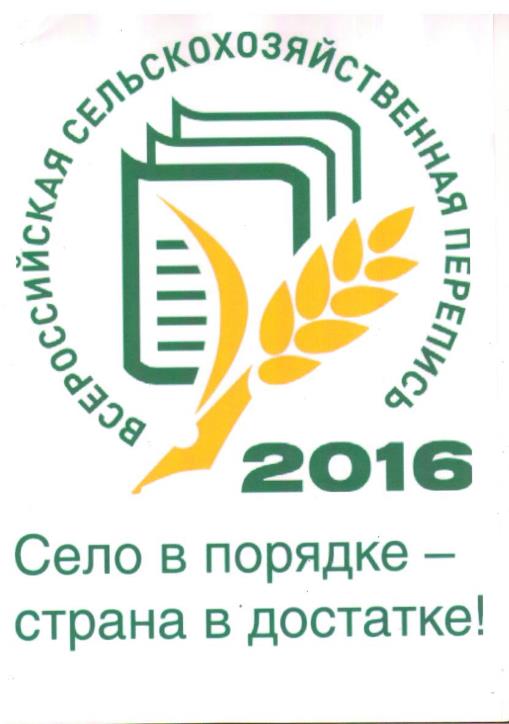 Уполномоченный по Куйтунскому району
Сушкова Зинаида Кимовна
17.02.2016
Под таким девизом в  2016 году пройдет Всероссийская сельскохозяйственная перепись.
И наш Куйтунский район тоже не будет исключением, который входит в субъект Российской Федерации, Иркутскую область.
ВНИМАНИЕ – МАЛЫМ ФОРМАМ
Сельское хозяйство нуждается в поддержке. Особого внимания требуют представители малого бизнеса. В иркутской области действует программа поддержки начинающих фермеров, которые могут получить безвозвратно 1.5 млн. рублей. За три года создано 239 фермерских хозяйств , получивших на свое становление в общей сложности 370 млн. рублей. Кроме того, действуют гранты на создание животноводческих ферм.
Планируется увеличить объем господдержки на селе. В частности, предполагается помощь в оплате банковских ставок, субсидирование затрат на строительство овощехранилищ, организациям потребкооперации на закуп молока и мяса у населения, расширение перечня сельхозпродукции, за производство  которой можно получить субсидию.
Но это «точечная» помощь, она коснется не всех.
Пока для мелких производителей дорога к рынкам сбыта не усеяна розами. Из за трудностей сбыта уровень товарности продукции фермеров и личных хозяйств населения далек от их потенциальных возможностей. ВСХП – 2006 года показала, что лишь треть фермерских хозяйств поставляли  на продажу зерно, 40% продавали скот и птицу.
Сельское население занимается в основном само обеспечением, лишь небольшая часть личных хозяйств до 5% продает излишки урожая или животноводческой продукции.
БЕРЕГИТЕ КАДРЫ
В сентябре текущего года зарплата в крупных и средних организациях Иркутской области составляла 36355 рублей. В сельском хозяйстве-26079 рублей, на 28% ниже областного уровня. Аграрный сектор не относится к высокооплачиваемым сферам деятельности, зарплата примерно- на уровне средних заработков в здравоохранении.
Для сохранения интеллектуального потенциала, закрепления молодежи на селе, необходима достойная оплата труда, развитая инфраструктура, приемлемые условия жизни.
Удалось ли сохранить кадры, как изменилась структура сельских трудовых коллективов , узнаем из материалов следующей переписи в 2016 году
Немного истории из жизни Куйтунского района Иркутской области
Куйтунская земля тоже славится  сельскими тружениками.

В Куйтунском районе в настоящее время занимаются растениеводством и животноводством  42 крестьяно-фермерских хозяйства.
Крестьяно-Фермерские хозяйства Куйтунского района
КФХ Терехова ЕС
КФХ Пальчик АП
КФХ Воздвиженская АЕ
КФХ Нюргечев ГВ
Свистунов ЮВ
Белопольская СН
Исмоилов ДШ
Шестаков ЮМ
Ткачев АА
Степанова ОО
Иванишвили ГХ
Козаченко МН
Еделева АС
Волчков СС
Гололобова МП
Белоусов НН
Ильченко ЛВ
Курмель СМ
Гаранина ЛН
Жуков НВ
Левчук ПВ
Олешко АД
Провада ПИ
Прохватилин ЕС
Полехин ВД
Сагалов ВД
Солтысяк МВ
Сергеев СМ
Судникович НМ
Ступин ДВ
Чиркунов СН
Кузнецов СА
Антипенко ВИ
Антипин АО
Гаврилов АК
Голосник ИВ
Протасевич ЕА
Прохватилин ВМ
Умнов ЕВ
Истрия сельских труженников Куйтунского района  в фотографиях
Сибэкспоцентр-2015г
Выставка хлебобулочных   изделий
Куйтунский район принимает поздравления
Лучший по профессии с. Кундуй
Флаг РФ
Старт взят
Дело мастера боится
Поздравления приняты
И у нас есть грамота
Конкурс « Лучший пахарь»           с. Барлук
Этот трактор сильный очень,Не боится ям и кочек.
Пашет поле трактор быстрый
Тракториста круглый год                На селе работа ждёт.                В бездорожье он пройдёт,                Вспашку он произведёт.
Напутствие мэра Куйтунского района  А.И.Полонина
Вам хлеб да соль
Замер  пашни
СОРЕВНОВАНИЯ
День работников сельского хозяйства
Хлеб всему голова
Глава Куйтунского городского    поселения Манух ГА
Барлукское сельское поселение
Андрюшинское сельское поселение
КФХ Воздвиженская АЕ
Чем богаты , тем и рады
Усть Кадинское сельское поселение
Вот он Хлебушек душистый,Вт он теплый, золотистый.
Нестерович Геннадий Николаевич, депутат Законодательного собрания Иркутской области, Воронин Владимир Иванович, руководитель ООО «Майское»
Подьячих ЮП. Полонин АИ. Бородавкин АН.Нестерович ГН.
С детства мы любим колбаску молочную,Сосиски, сардельки, котлетки из мяса.
Саянский бройлер
Чудесная булочка, только из печкиТакой аромат источает душистый.
Я верю - сало будет!                        Я знаю - сало есть!                        Несут его на блюде,                        И этих блюд не счесть!
Иркутское сельское поселение
Хлеб – всему голова
Иркутское сельское поселение
Сельскохозяйственная ярмарка рп. Куйтун
Харикское сельское поселение
Хлеб ржаной, батоны, булки                     Не добудешь на прогулке.                     Люди хлеб в полях лелеют,                     Сил для хлеба не жалеют.
Радо солнцу Небушко, полюшко подсолнушку.Рада скатерть хлебушку: он на ней как солнышко.
Обед без варенья – все деньги на ветер,Пусть с банкой варенья нас радостно встретят!
Хлеб это символ благополучия, достатка. Хлеб на столе — это богатство в доме.А.И. Полонин, Г.Н.Нестерович
КФХ Пальчик АП
ИП Судникович  Н.М.
Начальник управления сельского  хозяйства администрации МО Куйтунский  район Терехов С.А.
Принимает поздравления Воздвиженская А.Е
Спасибо за работу
Сегодня праздник тех, кто пашет землю,        И тех, кто кормит наш большой народ.         Пусть жизнь будет счастливой полосою        Все будет хорошо из года в год.
Поздравляем мы сегодня торжественно,        Всех работников сельского хозяйства.
С днем сельского хозяйства мы поздравляем Вас,Планы все достигнуты, и это высший класс!
Наше сельское хозяйство не подводит никогда,Ведь в стране аграрии работают всегда.И с днем сельского хозяйства хочется поздравить васЗаслужили честь и славу скажем дружно без прикрас!
Работник сельского хозяйства,                Позволь тебя поздравить от души!                Добра желаю, мира и богатства!                Пусть будут урожаи хороши!
День сельского хозяйства — осенний теплый день,             И всех сельхоз работников поздравить нам не лень.             Мы пожелаем счастья, богатства и добра,             И чтобы день сегодняшний был лучше, чем вчера!
Сельское хозяйство – труд нелегкий,             Благороден он, необходим!
Сегодня без зазнайства                       Поздравить мы должны                       С Днем сельского хозяйства                       Снабженцев всей страны!
Сельскохозяйственное производство и перерабатывающая промышленность имеют большое значение для процветания и благополучия нации. Все меняется в этом мире, правительства приходят и уходят, политические звезды восходят и гаснут на нашем небосклоне, укрупняются и растут города. А сельский труд по-прежнему необходим всем и каждому.
Плодами труда деревенских жителей пользуется каждый человек в нашей стране, будь он жителем огромного мегаполиса али небольшого провинциального городка. Но не всегда мы помним о том, как и где добываются все те богатства, которые мы каждый день видим на своем столе.
Желаем вам терпения в труде
И планов всех простого достижения,
Работа ваша ценится в стране 
Она достойна громких слов и уважения!
СПАСИБО ЗА ВНИМАНИЕ!